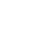 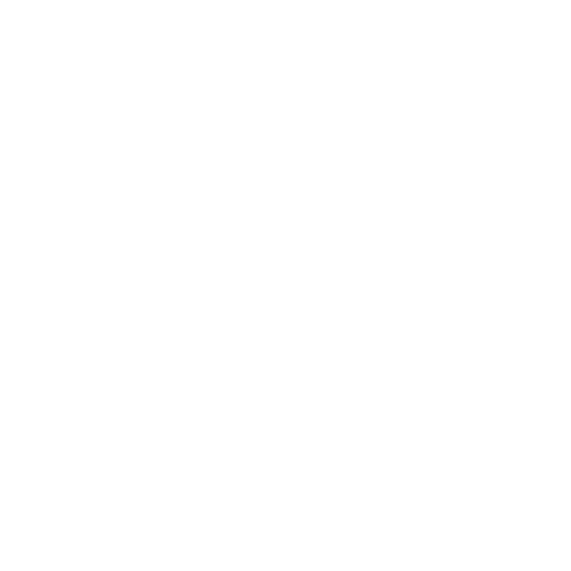 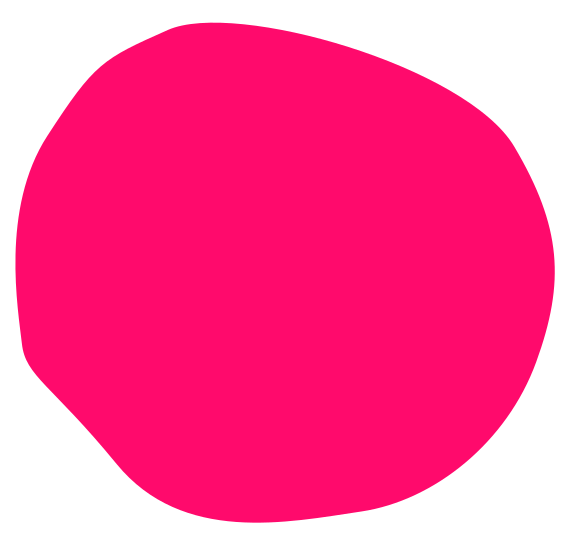 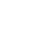 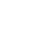 Klasifikasi Materi
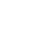 Dwi Heryanti Budi RAhayu, S.T
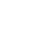 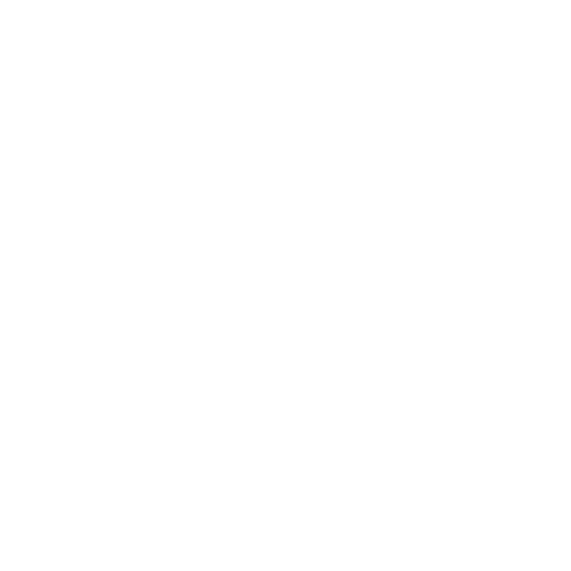 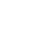 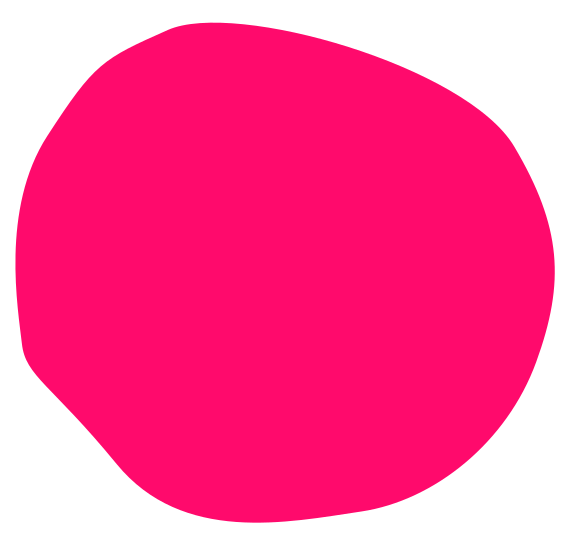 materi
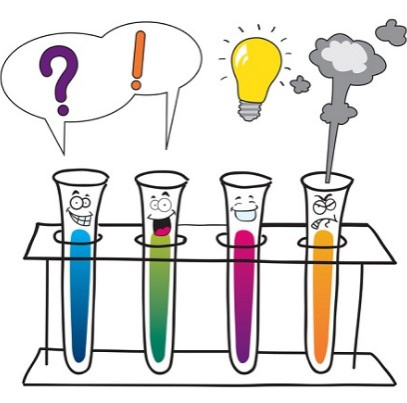 Segala sesuatu yang ada di alam yang mempunyai massa dan menempati ruang
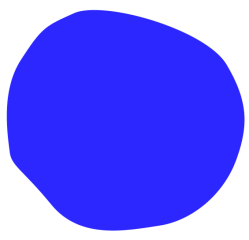 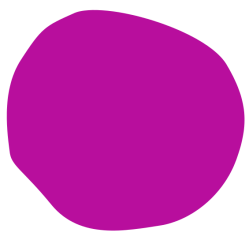 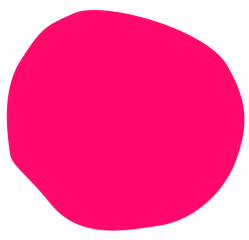 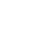 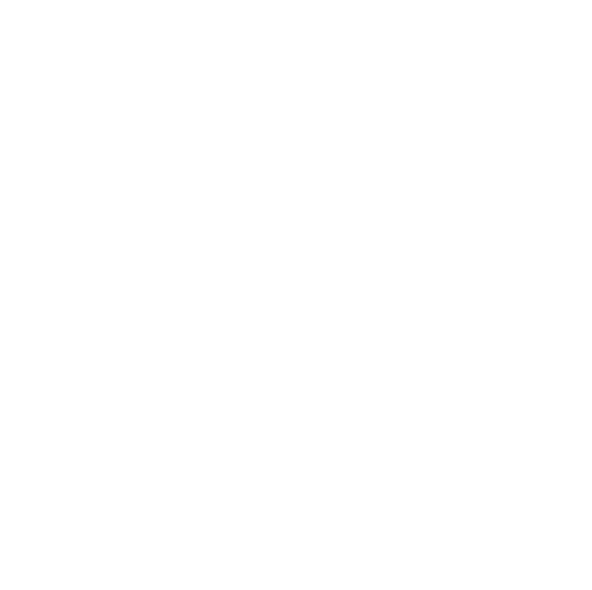 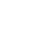 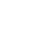 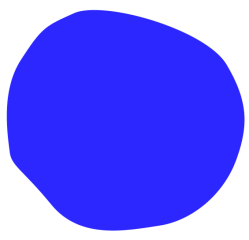 padat
Berdasarkan 
wujudnya
bentuk dan volumenya tetap
cair
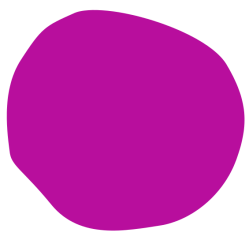 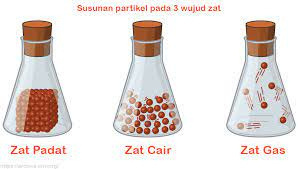 volume tetap tetapi bentuk nya berubah mengikuti tempatnya
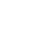 gas
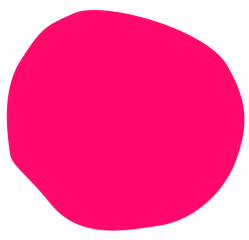 bentuk dan volumenya berubah-ubah
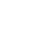 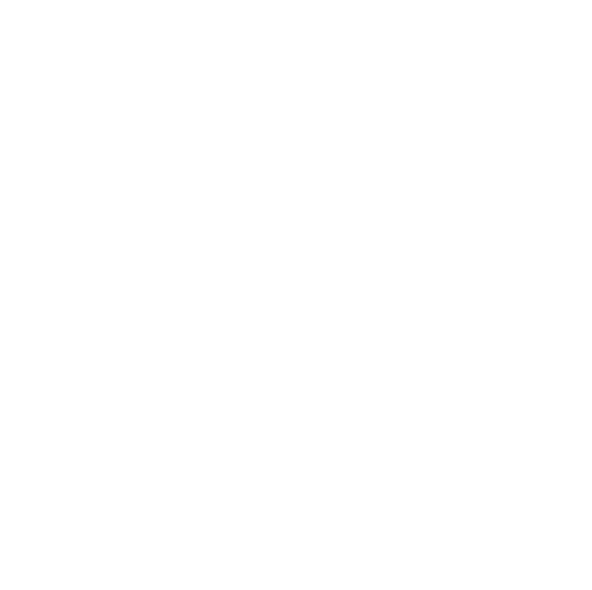 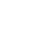 Susunan dan gerak partikel
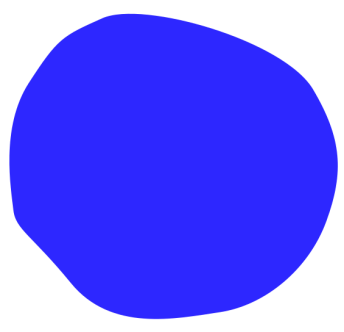 partikelnya saling berdekatan dan tersusun teratur, dan mempunyai gaya tarik antar partikel yang sangat kuat.
zat padat
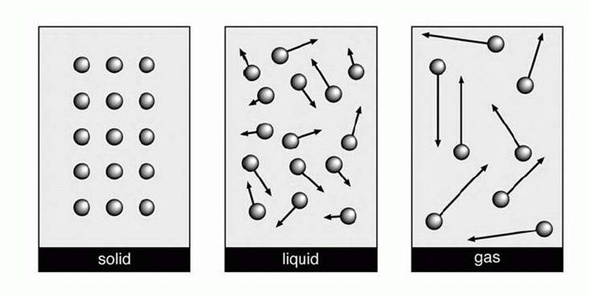 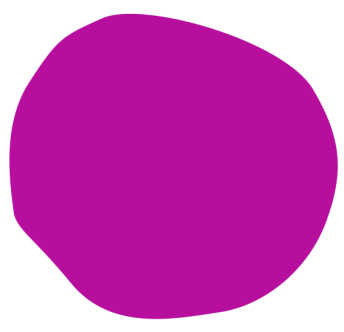 susunan molekulnya kurang teratur dan jarak antar molekulnya renggang, gaya tarik antar molekul  lemah.
zat cair
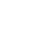 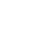 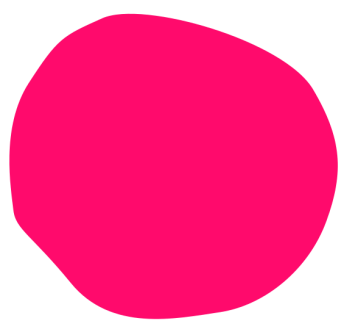 partikelnya berjauhan, tersusun tidak teratur, dan gaya antar partikel sangat lemah.
gas
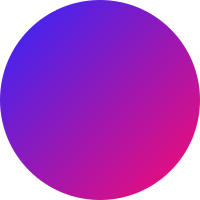 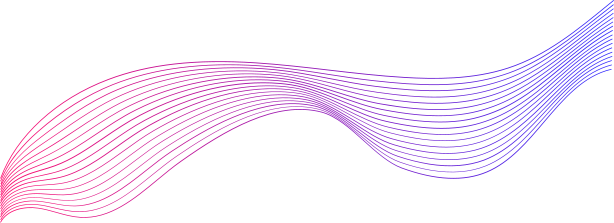 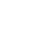 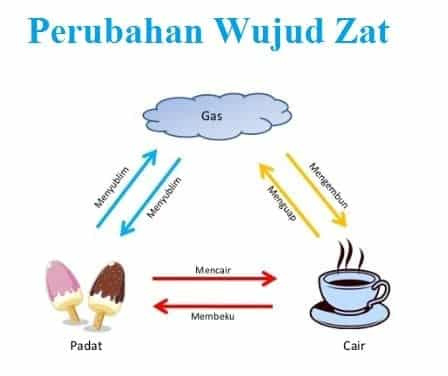 Perubahan Wujud
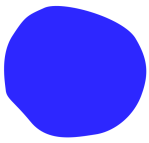 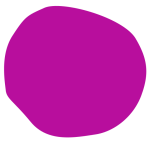 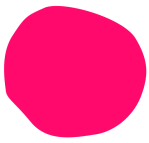 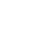 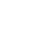 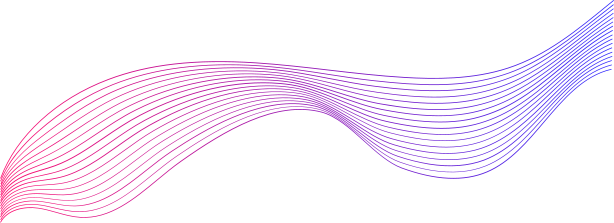 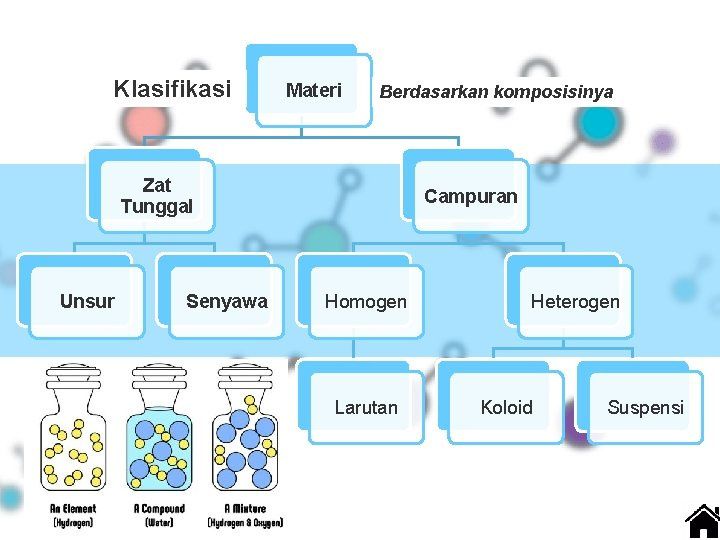 klasifikasi 
materi
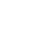 berdasarkan susunan dan komposisi kimianya
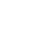 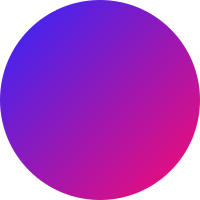 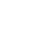 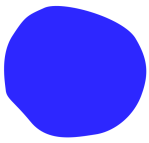 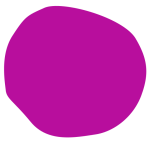 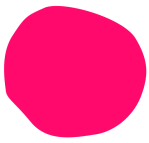 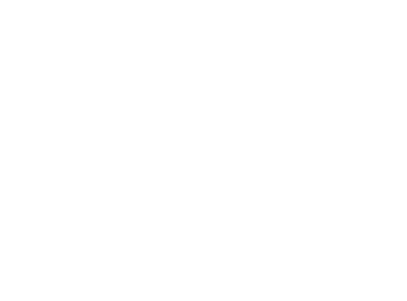 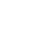 UNSUR
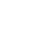 zat tunggal yang tidak dapat diuraikan menjadi zat-zat lain yang lebih sederhana melalui reaksi kimia biasa
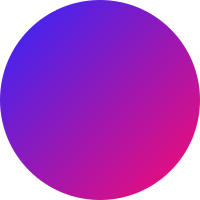 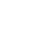 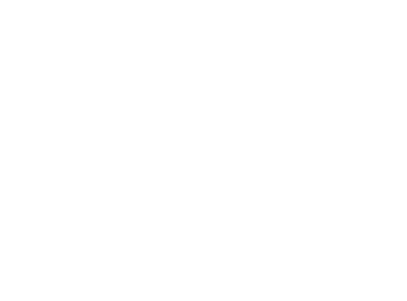 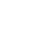 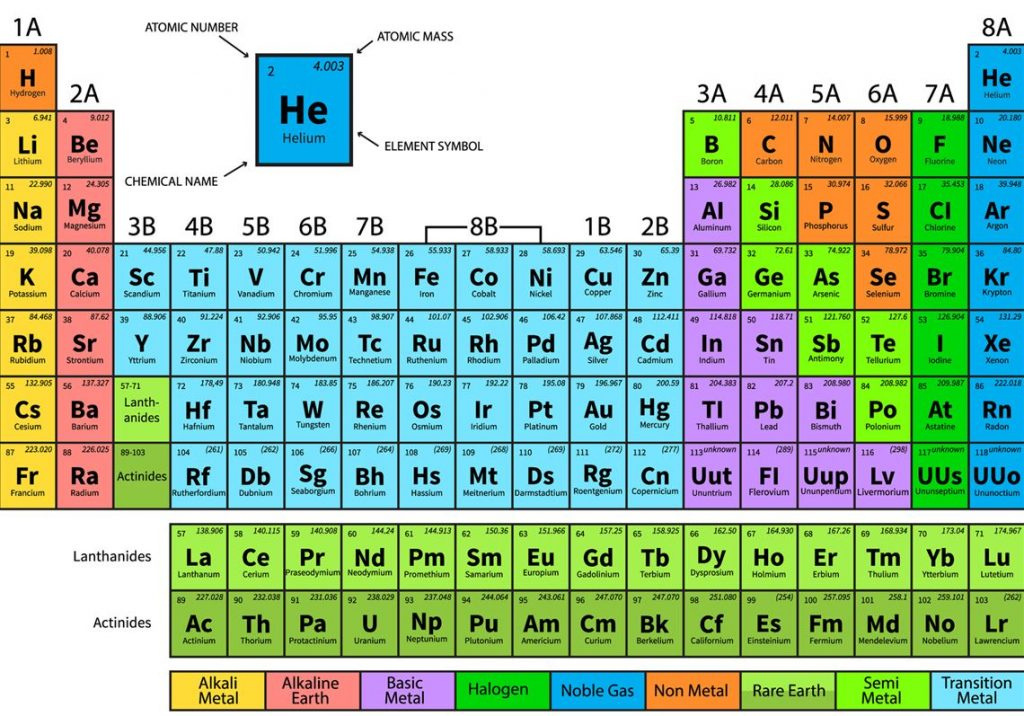 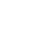 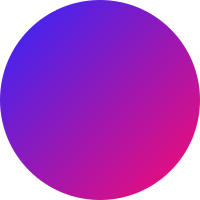 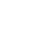 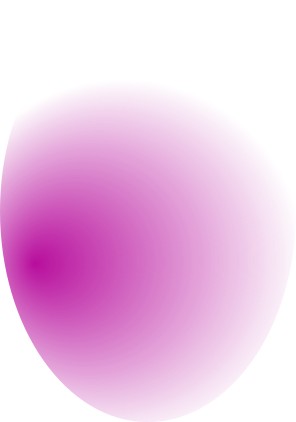 Unsur Berdasarkan jenisnya
unsur logam
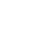 konduktor, mengkilap, kuat, dapat ditempa dan dibengkoka, titik lelehnya tnggi,–pada suhu kamar berwujud padat, kecuali raksa, sesium, fransium, galium yang berwujud cair.
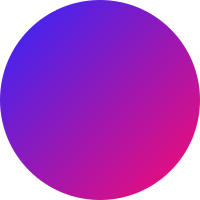 unsur non logam
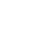 isolator, tidak mengkilap, rapuh tidak dapat dibengkokkan, titik lelehnya rendah.
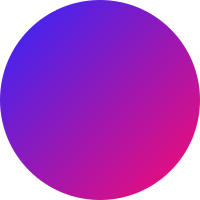 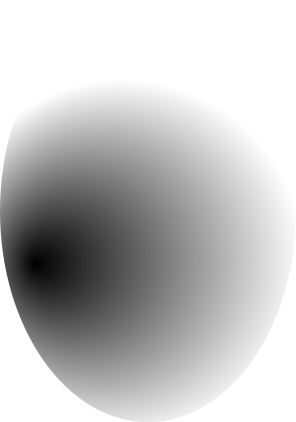 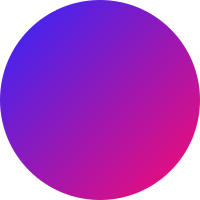 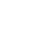 unsur semilogam (metaloid)
unsur yang memiliki sifat diantara logam dan non logam
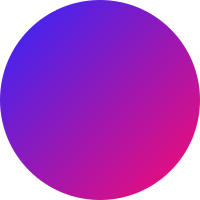 manfaat unsur
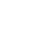 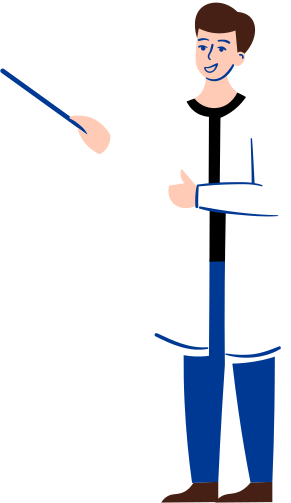 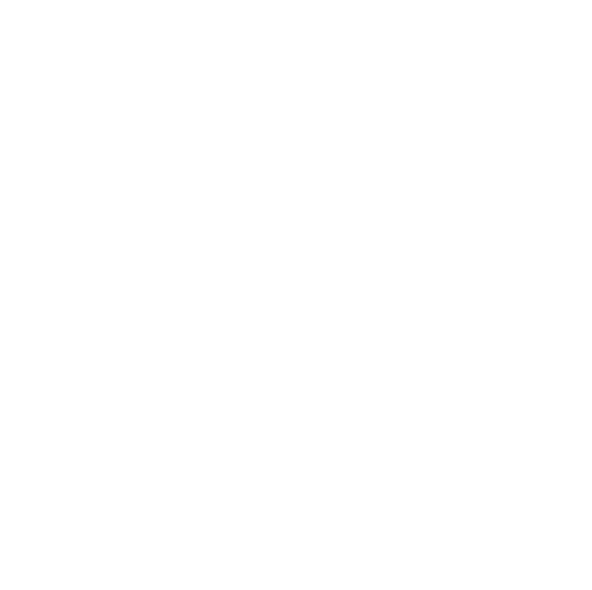 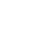 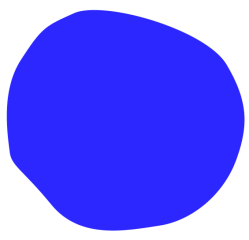 Khrom (Cr)
untuk bumper mobil, dan campuran dengan baja menjadi stainless steel.

Besi (Fe)
sebagai campuran dengan karbon menghasilkan baja untuk konstruksi bangunan, 

Nikel ( Ni )
sebagai lapisan pelindung
LOGAM
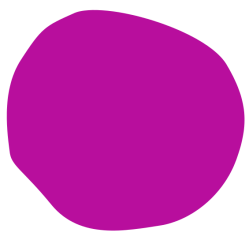 Fluor (F)
berfungsi menguatkan gigi, freon – 12 sebagai pendingin kulkas dan AC.

Brom (Br)
obat penenang saraf, bahan campuran zat pemadam kebakaran.

Yodium (I)
antiseptik luka,  Tambahan yodium dalam garam dapur,
NON LOGAM
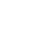 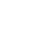 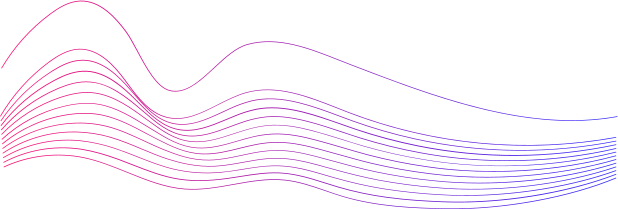 Penulisan lambang unsur 
Jons Jacob Barzelius
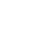 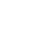 menggunakan satu huruf kapital. contoh N (Nitrogen)
Menggunakan dua huruf, huruf pertama huruf kapital, huruf kedua huruf kecil. contoh Cu (tembaga).
menggunakan 2 huruf, huruf pertama kapita, huruf kedua (hurufruf khas) huruf kecil, contoh Magnesium (Mg)
menggunakan tiga huruf, hurupertama huruf kapital, huruf kedua dan ketiga ditulis dengan huruf kecil.Contoh Uut (Ununtrium)
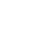 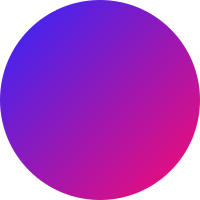 akar kata
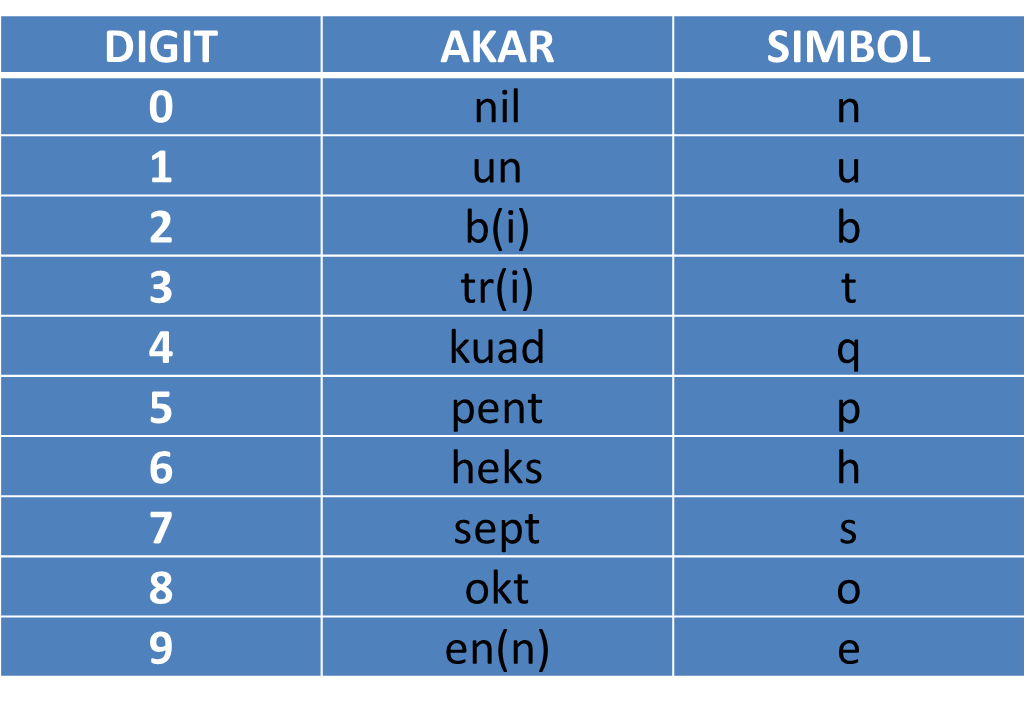 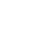 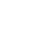 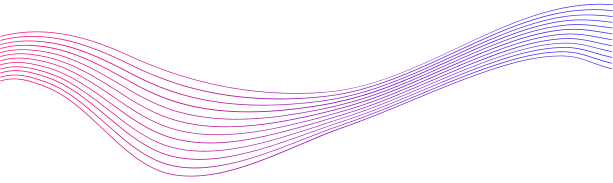 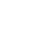 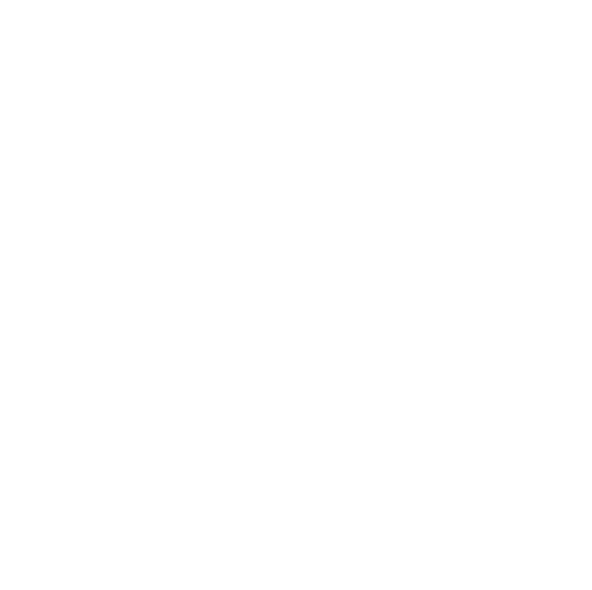 contoh
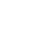 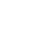 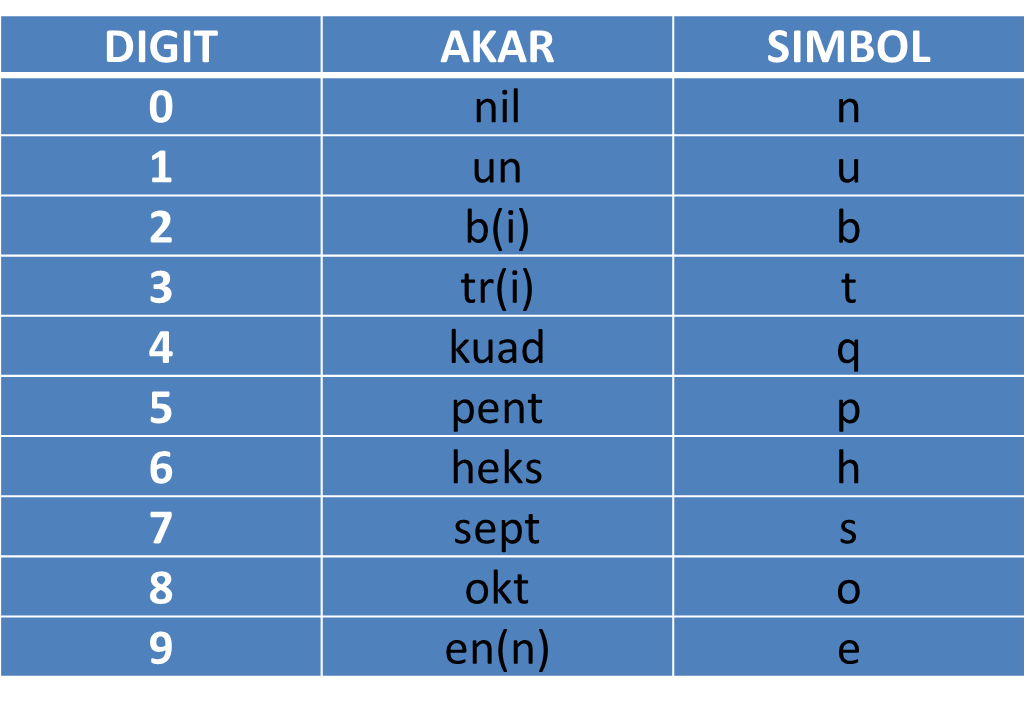 nama dan lambang unsur 235
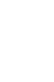 bitripentium (Btp)
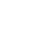 nama dan lambang unsur 130
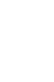 Untrinilium (Utn)
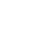 Senyawa
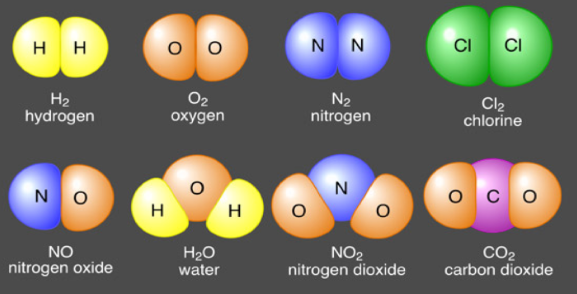 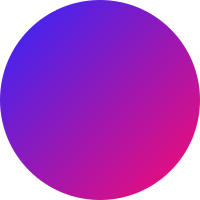 materi yang tersusun atas dua atau lebih unsur yang berbeda melalui reaksi kimia.
memiliki sifat yang berbeda dibandingkan unsur penyusunnya
dapat diuraikan menjadi unsur-unsur penyusunnya melalui reaksi kimia'
unsur-unsurnya memiliki perbandingan tetap
pembentukkannya memerlukan atau melepaskan energi
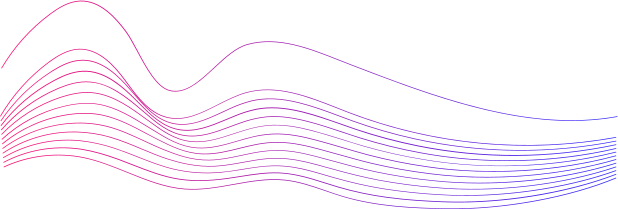 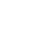 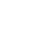 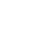 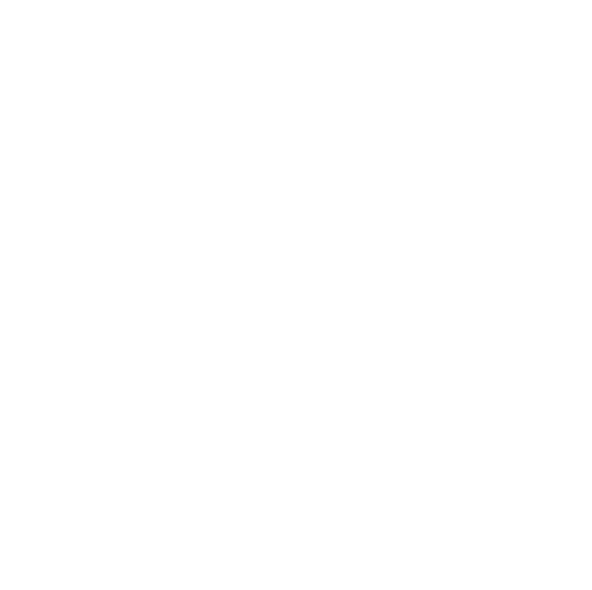 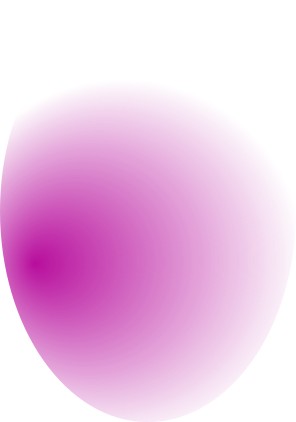 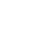 Campuran
materi yang tersusun atas dua zat atau lebih tetapi masih mempunyai sifat zat penyusunnya
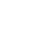 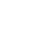 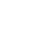 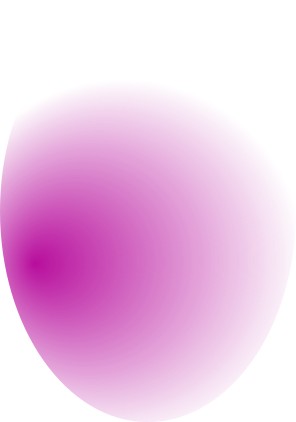 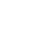 homogen
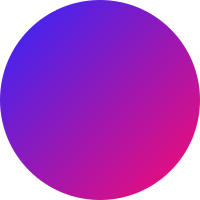 Campuran yang tidak bisa dibedakan antara zat,terlarut dan pelarutnya.disebut juga larutan
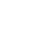 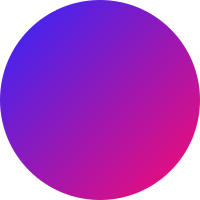 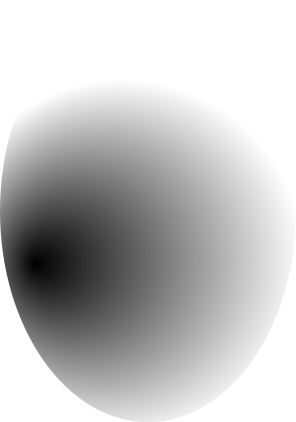 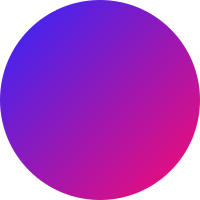 heterogen
Campuran yangbisa dibedakan antara zat terlarut dan pelarutnya.
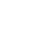 campuran
Kadar campuran
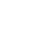 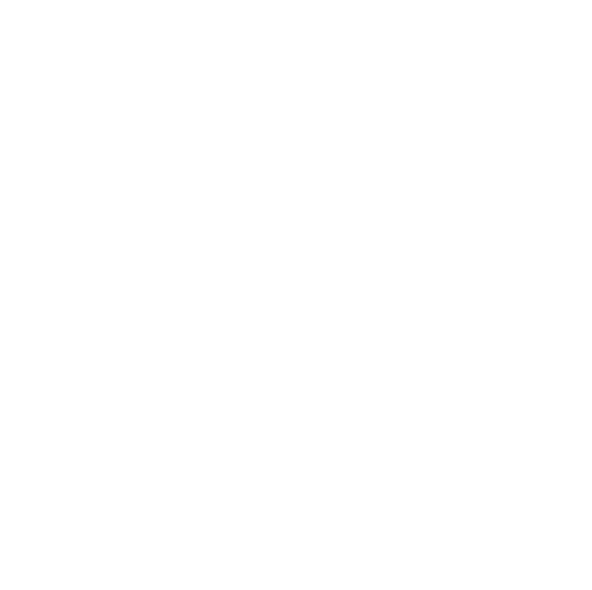 •persen massa
 
% massa  =                   massa zat terlarut              x 100 %
                       Massa zat terlarut + massa pelarut
 

•Persen volume

% volume =                volume zat terlarut                   x 100 %
                        volume zat terlarut +volume pelarut
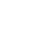 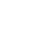 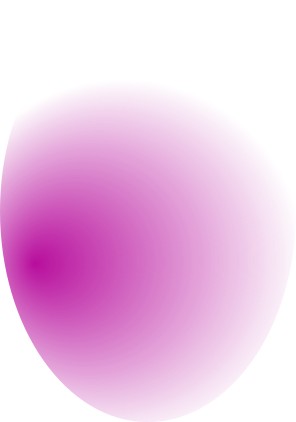 asam
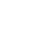 berasa masam, bersiat korosif, memerahkan kertas lakmus biru, menghasilkan garam dan hidrogen saat bereaksi dengan beberapa logam, menghasilkan gas CO2 saat bereaksi dengan senyawa karbonat, saat dilatutkan dalam air menghasilkan ion hidrogen
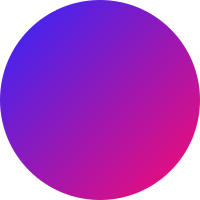 basa
berasa pahit, bersifat alkalis/licin, membirukan kertas lakmus, menghasilkan ion hidroksil  saat dilarutkan dalam air, bereaksi dengan garam
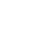 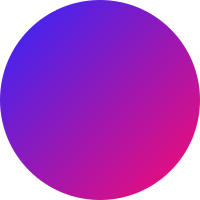 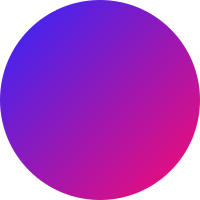 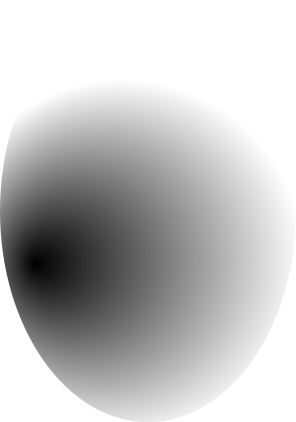 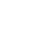 garam
siat garam bermacam-macam, bisa bersifat asam, basa maupun netral tergantung terbentuk dari jenis asam dan basanya
Larutan
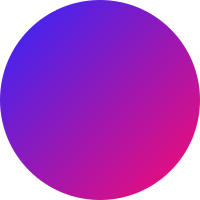 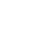 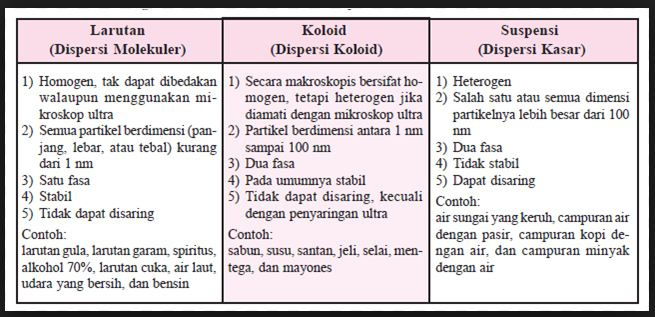 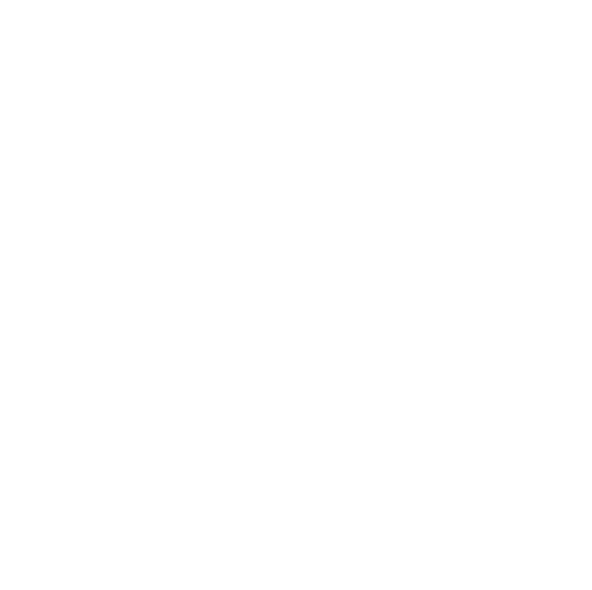 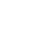 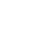 Perbedaan larutan, koloid dan suspensi
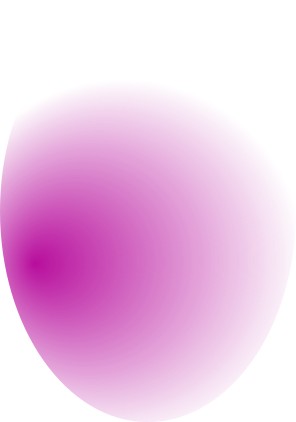 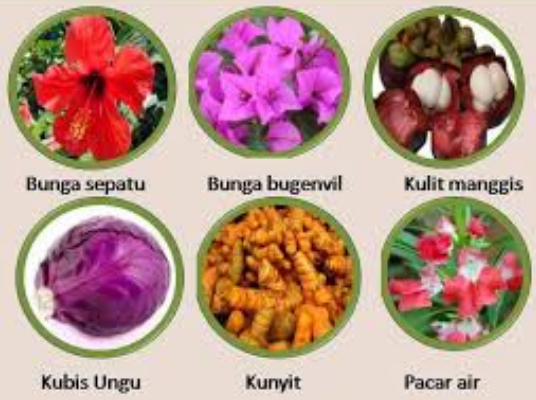 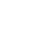 Senyawa yang dapat menunjukan perubahan warna apabila bereaksi dengan asam atau basa
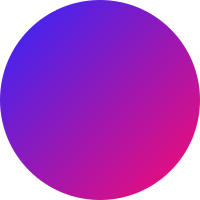 alami
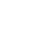 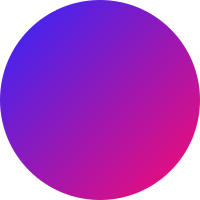 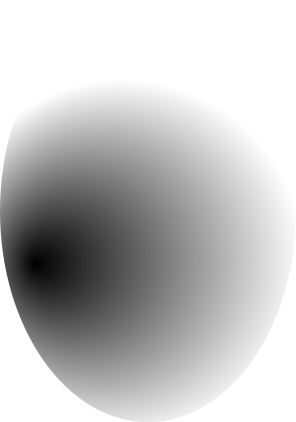 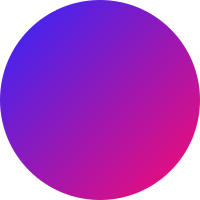 buatan
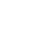 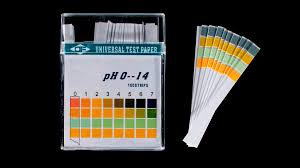 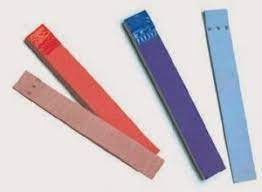 Indikator
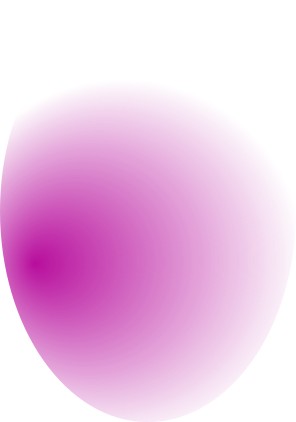 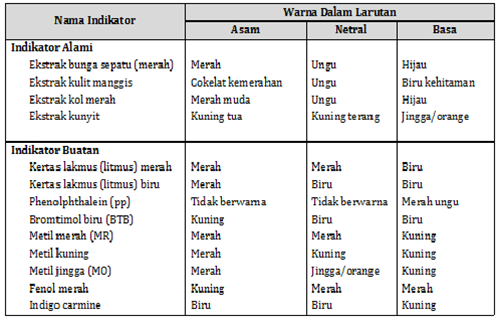 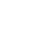 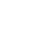 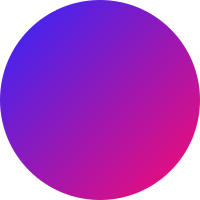 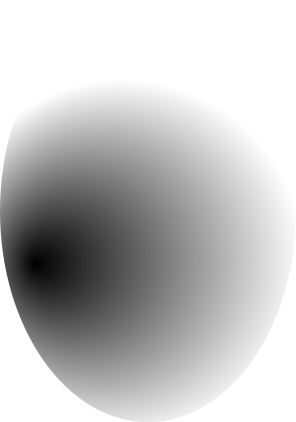 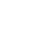 Perubahan Warna Indikator
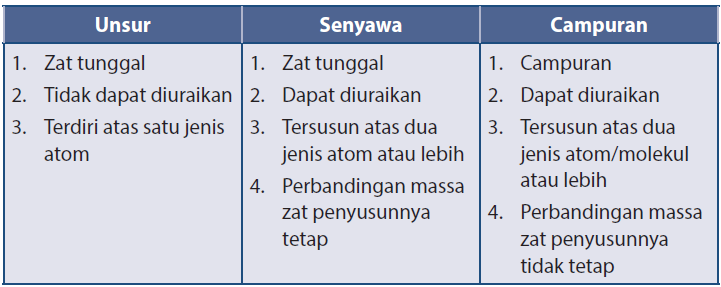 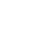 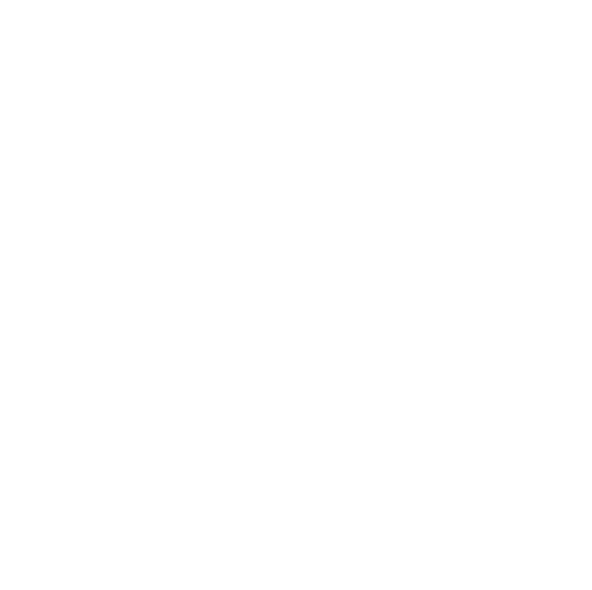 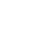 Perbedaan unsur, senyawa, dan campuran
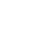 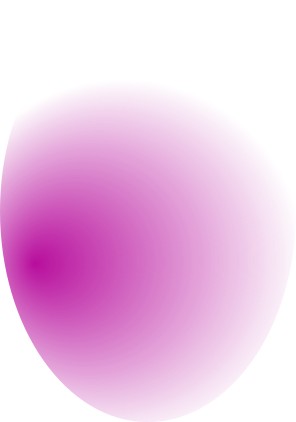 FILTRASI
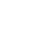 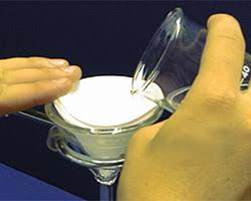 berdasarkan perbedaan ukuran partikel
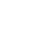 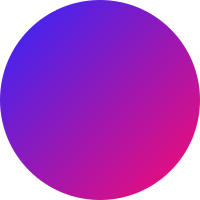 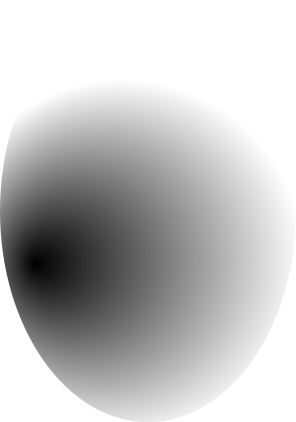 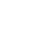 Pemisahan Campurn
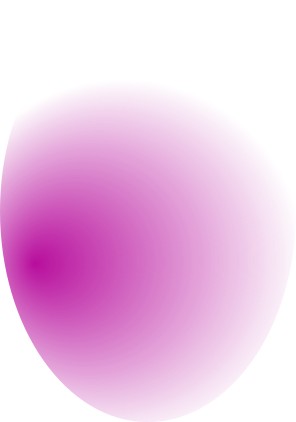 SENTRIFUGASI
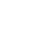 Perbedaan ukuran partikel pengganti filtrasi jika ukuran partikel sangat kecil
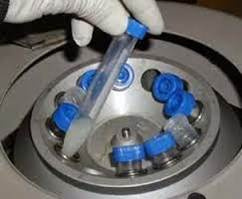 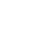 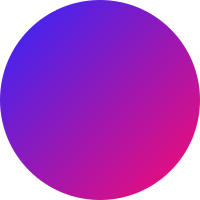 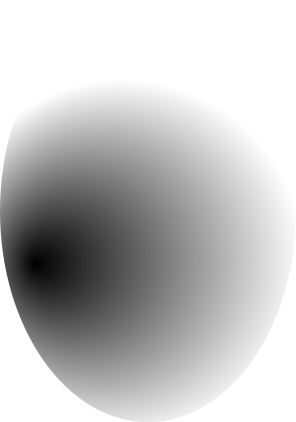 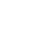 Pemisahan Campurn
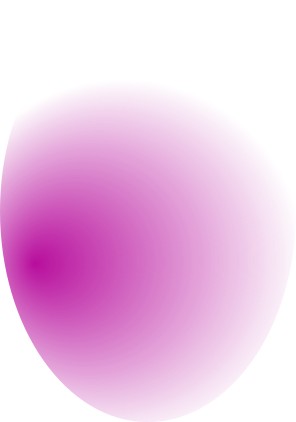 DESTILASI
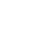 Berdasarkan perbedaan titik didih
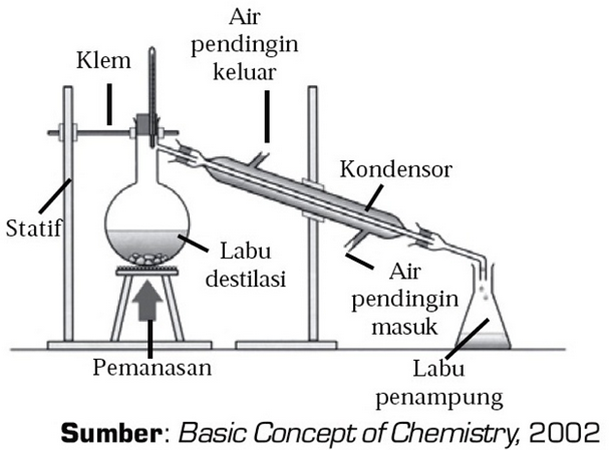 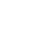 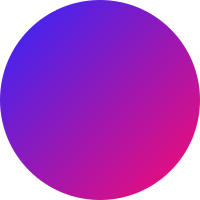 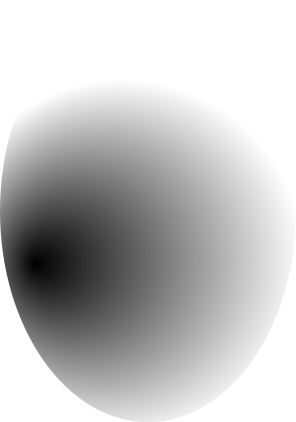 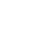 Pemisahan Campurn
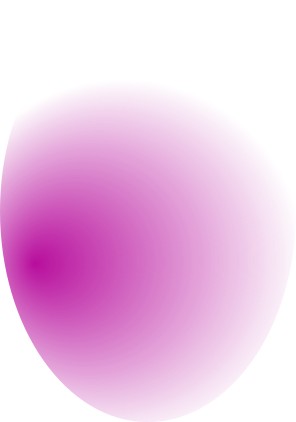 KROMATOGRAFI
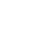 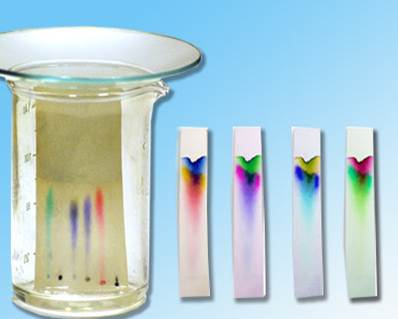 Berdasarkan perbedaan kecepatan merambat zat dalam suatu medium
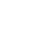 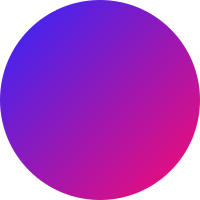 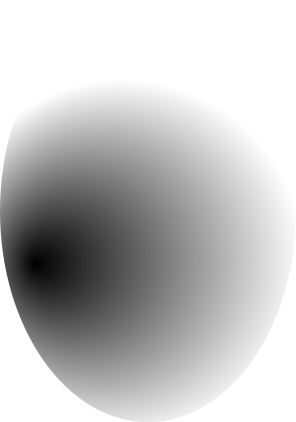 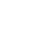 Pemisahan Campurn
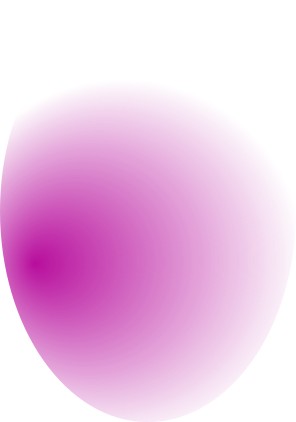 SUBLIMASI
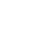 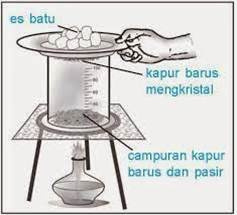 Berdasarkan kemampuan menyublim
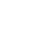 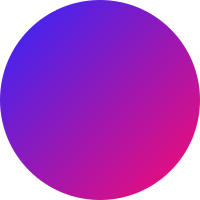 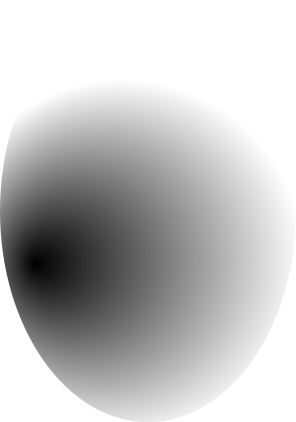 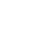 Pemisahan Campurn
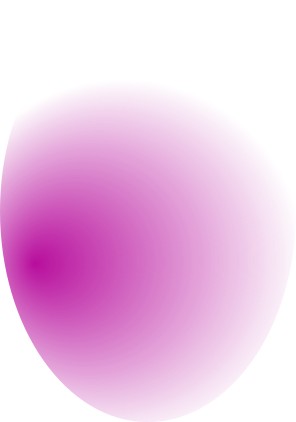 EVAPORASI
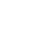 Dengan cara menguapkan pelarutnya
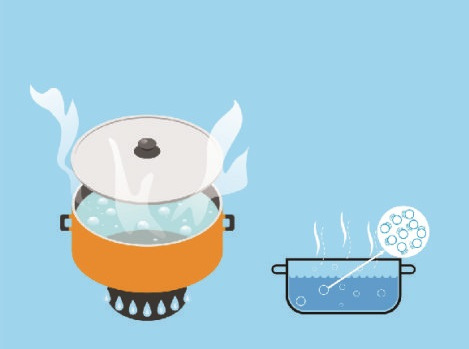 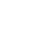 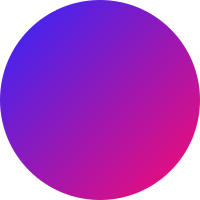 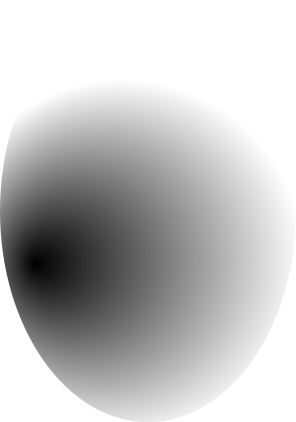 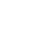 Pemisahan Campurn
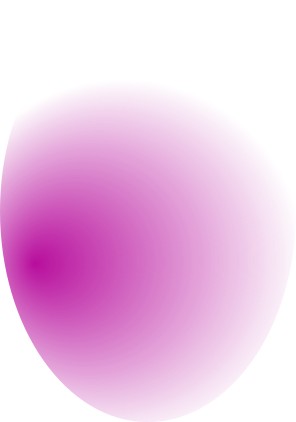 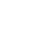 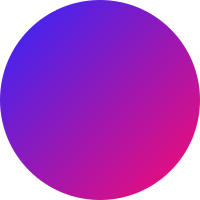 Sifat Ekstensif
sifat materi yang bergantung pada jumlah atau ukuran materi
massa
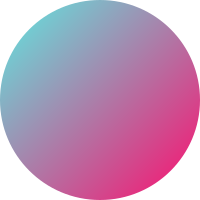 volume
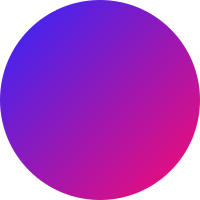 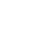 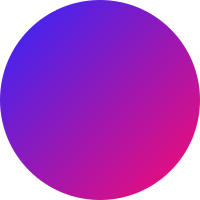 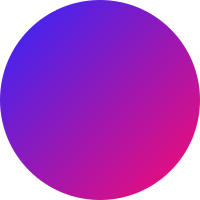 Sifat Intensif
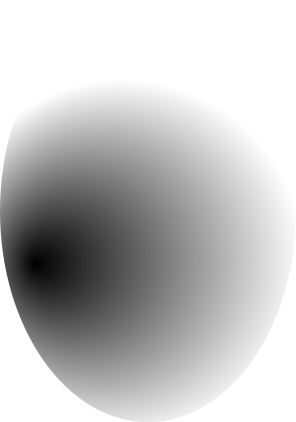 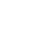 sifat materi yang tidak bergantung pada jumlah atau ukuran materi
SIFAT MATERI
sifat fisika
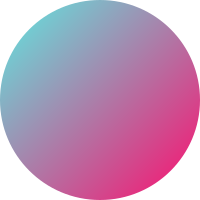 sifat kimia
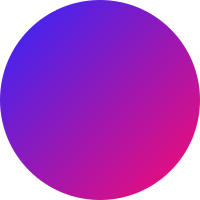 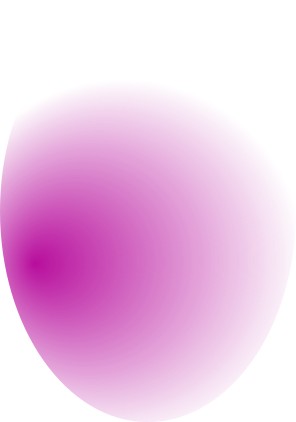 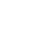 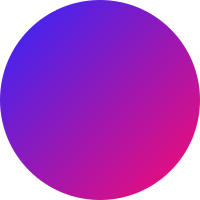 Sifat materi yang berkaitan dengan keadaan fisik suatu zat dan tidak berhubungan dengan pembentukan mater baru
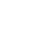 Berat jenis   - kemagnetan
Massa jenis (kerapatan) - titik didih
Kelarutan   - titik leleh
Daya hantar   - titik beku
Kekerasan   - warna
Kekuatan   - bau
Elastisitas   - bentuk
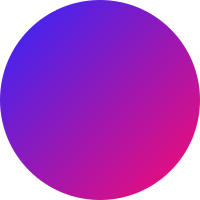 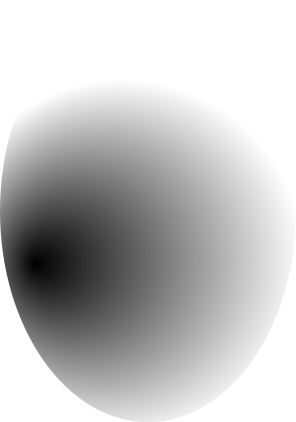 SIFAT FISIKA
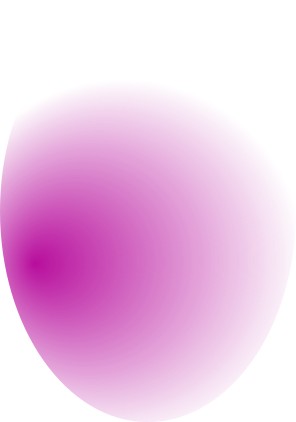 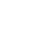 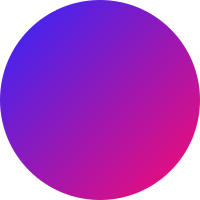 Sifat materi yang berhubungan dengan interaksi antara materi tersebut dengan materi lain dan berkaitan dengan proses pembentuan zat baru
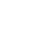 Kestabilan
Kereaktifan
Keterbakaran
Daya ionisasi
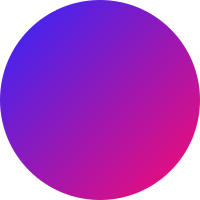 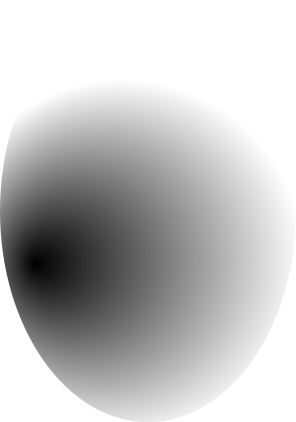 SIFAT KIMIA
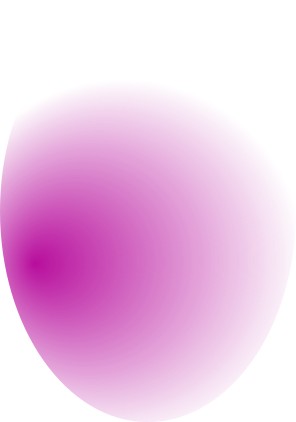 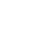 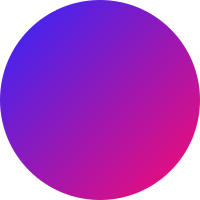 Perubahan Fisika
Perubahan yang tidak disertai dengan terbentuknya zat baru dan tidak terjadi perubahan komposisi materi
Faktor yang mempengaruhi
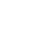 Perubahan bentuk dan ukuran
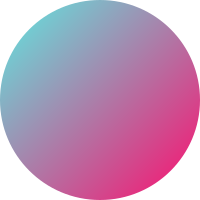 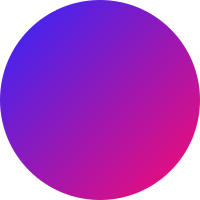 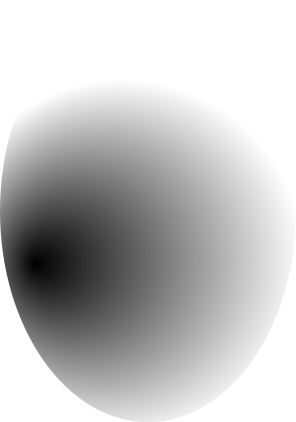 Perubahan wujud
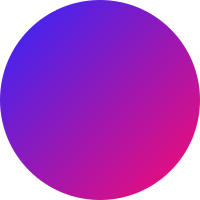 Perubahan karena pelarutan atau pengeringan
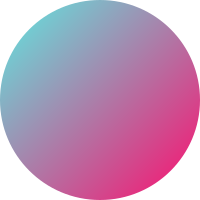 PERUBAHAN MATERI
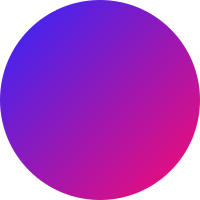 Perubahan karena adanya pemanasan atau arus listrik
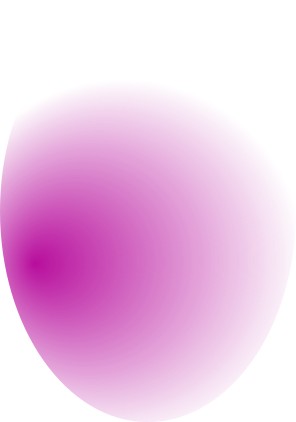 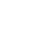 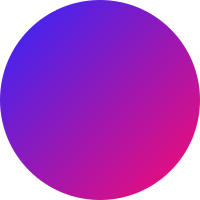 Perubahan Kimia
Perubahan yang disertai dengan terbentuknya zat baru dengan siat kimia yang berbeda dengan zat asalnya
Faktor yang mempengaruhi
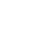 Proses pembakaanr
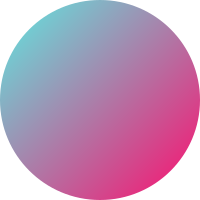 Proses pencampuran zat
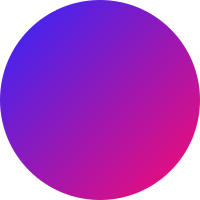 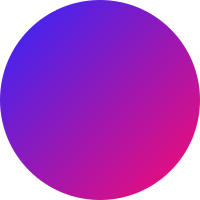 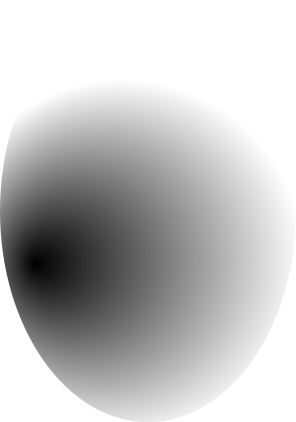 Proses peragian
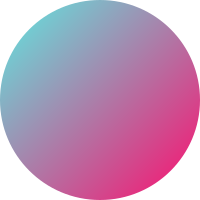 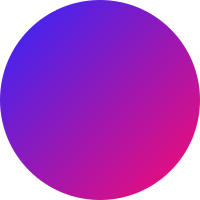 Proses kerusakan
PERUBAHAN MATERI
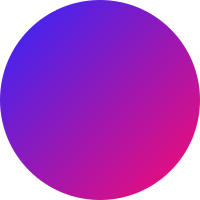 Proses Biologi makhluk hidup
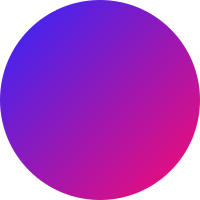 Proses perkembangan
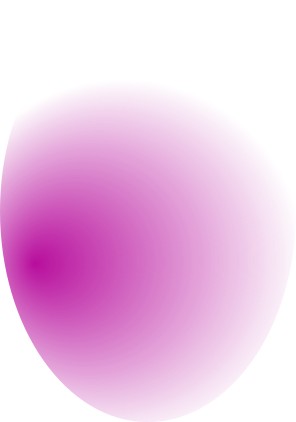 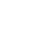 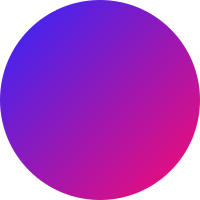 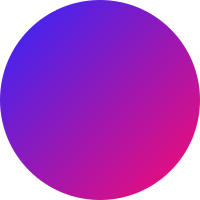 Pembentukan gas
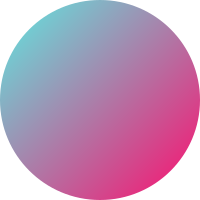 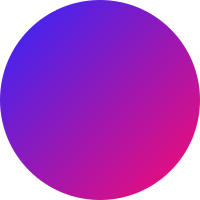 Pembentukan endapan
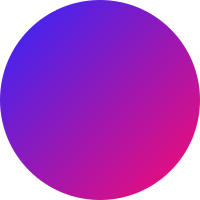 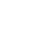 Perubahan warna
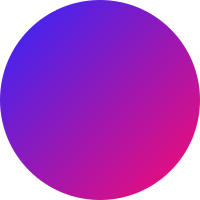 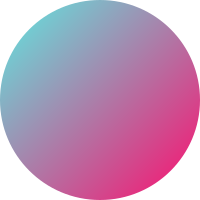 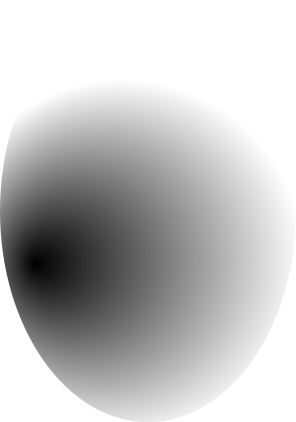 CIRI PERUBAHAN KIMIA
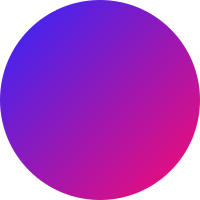 Perubahan suhu
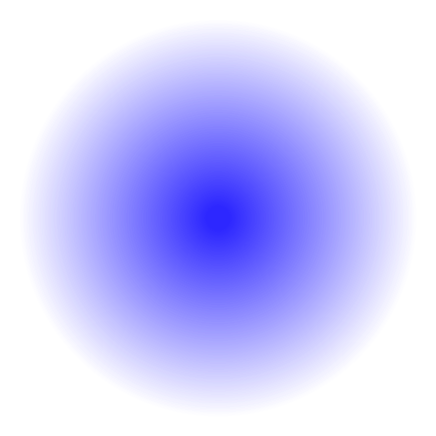 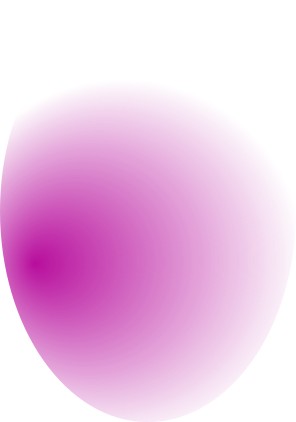 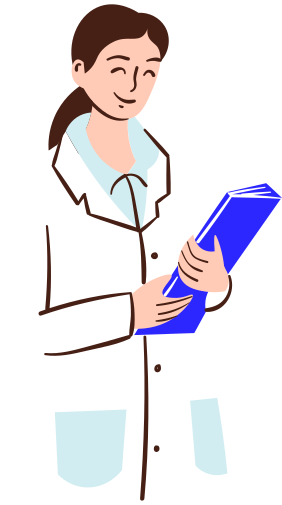 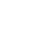 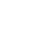 Thank you for
Participating!
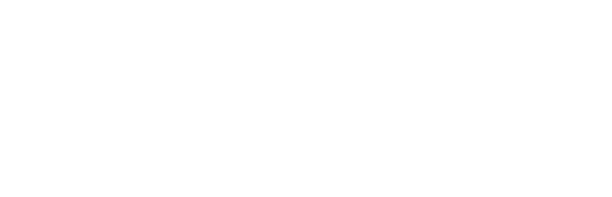 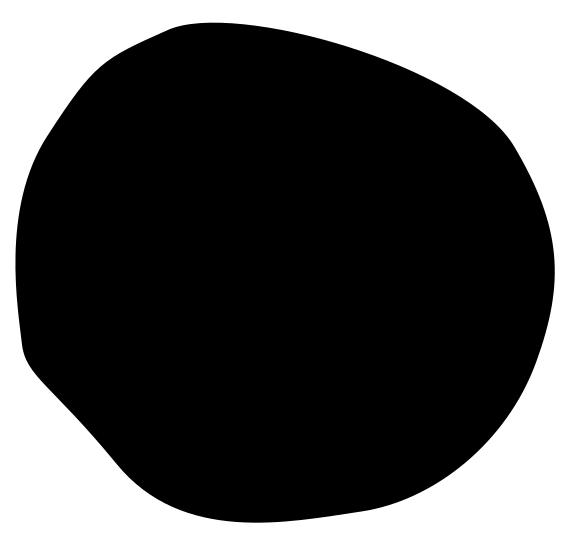 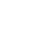 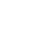